ЗВІТстаростиРозбишівського старостинського округу Сергіївської сільської радиКоркішко Олексій Іванович2021 рік
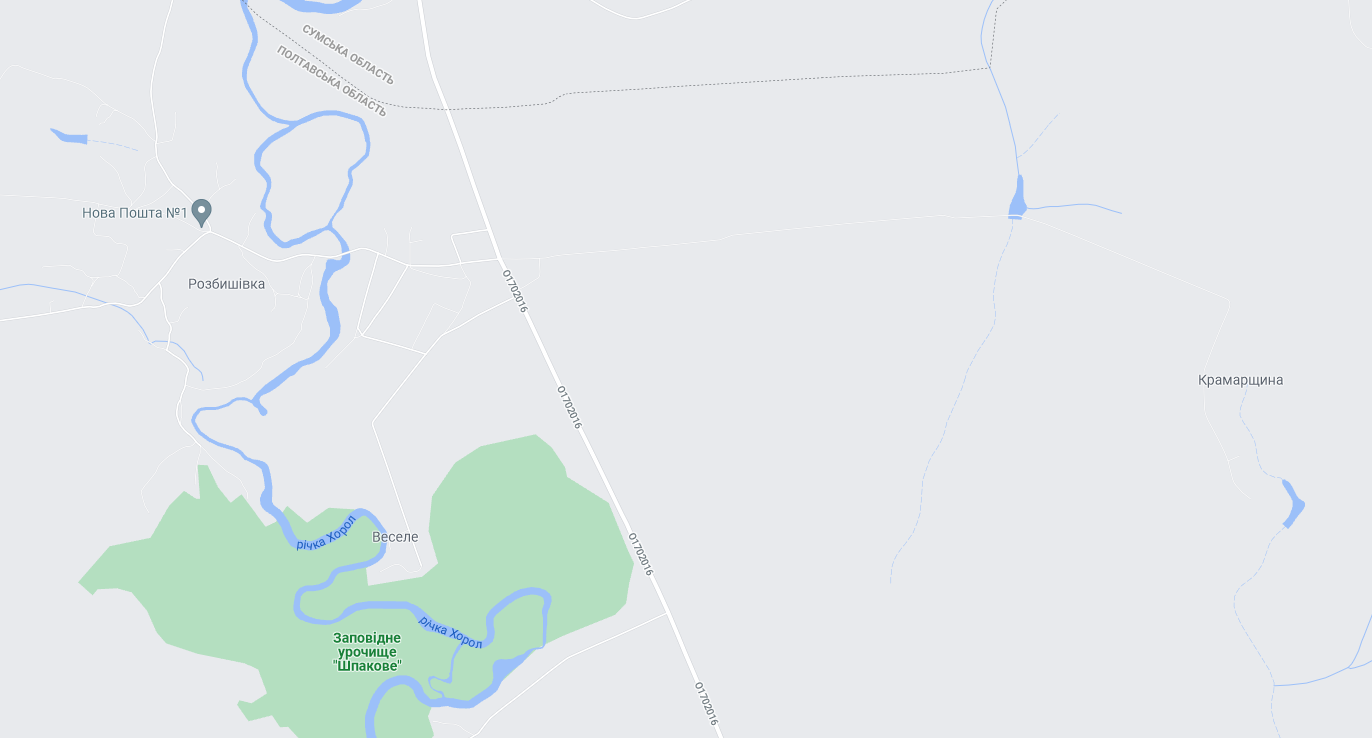 Розбишівський старостинський округ налічує 3 села:
с. Розбишівка, с. Веселе, с. Крамарщина
Загальна кількість населення  - 815 осіб
Інтереси Розбишівського старостинського округу в територіальній громаді представляють 7 депутатів.

За звітний період проведено 11 засідань старостату.

За минулий рік 
20 осіб померли
Народилось 3 дітей
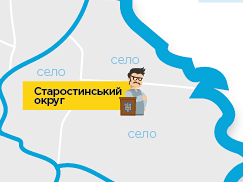 Здійснюється облік, ведення, зберігання погосподарських книг, видаються довідки у межах наданих повноважень: 
 видано – 730 довідки, 
 в соціальні служби – 393 довідки, 
 інші довідки – 337  (центр зайнятості , субсидія та ін..).
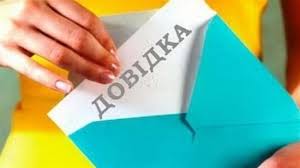 Приймаю від членів громади заяви, звернення адресовані органам та посадовим особам виконавчого комітету, передаю їх за призначенням, здійснюю контроль в межах делегованих повноважень.
Сільським головою щомісячно проводиться особистий прийом громадян.
Виплата матеріальної допомоги
Обдаровані діти – 1400 грн.
Учасники АТО – 6000 грн.
Учасники  ліквідації наслідків аварії на Чорнобильській АЕС  - 3500 грн.
Воїни-інтернаціоналісти – 2500 грн.
Матеріальна допомога при народженні – 10000 грн.
Матеріальна допомога на лікування  - 15000 грн.
Виплати особам I групи інвалідності – 2000 грн.
Фактичні надходженнядо загального бюджету Сергіївської громадивід Розбишівського старостату – 14 236 000 грн.
Податок на доходи фізичних осіб, що сплачуються податковими агентами із доходів платника податку інших ніж заробітної плати:
ФГ «Миронів гай» – 55 300 грн.
ФГ «Оберіг 2000»  – 153 900грн.
ФГ «Колос 2000» – 42 500 грн.
ТОВ «Вікторія Агро – 7 392 400 грн.
Орендна плата з юридичних осіб: 
ТОВ «Вікторія Агро» – 1 803 274 грн.
ФГ  «Оберіг 2000» –328 284 грн.
ФГ «Миронів гай» –305 070 грн.
ФГ «Колос  2000» –242 630 грн.
Всього від юридичних осіб: 2 705 700 грн.
Орендна плата з фізичних осіб:
Всього – 189200,85 грн
Єдиний податок з фізичних осіб: 338 208,09 грн.
Допомога від підприємств,
що знаходяться на території старостату
В тому числі  робочі місця:
ТОВ “Вікторія Агро” – 4 
ФГ “Оберіг”2000 – 8
ФГ Миронів Гай – 4 
ФГ Колос -2000 – 4
Видатки
Розбишівська гімназія.

Фактичні видатки склали 4 783 212 грн.

Зокрема, кошти витрачено для оплати комунальних послуг, проведення заходів протипожежної безпеки, для купівлі  засобів індивідуального захисту, дровоколу, обладнання спортмайданчика, ремонт автобуса.
ДНЗ «Перлинка».

Фактичні видатки склали 928 373 грн.

Придбання продуктів харчування, оплата комунальних послуг, поточний ремонт обладнання на ігровому майданчику, придбання іграшок,миючих та дезінфікуючих засобів, антисептиків, медичних масок. Проведено заміну дверей, відремонтовано поріг.
Видатки
Розбишівська бібліотека.

Фактичні видатки склали– 137 608 грн.

Заробітна плата
Придбання канцтоварів, бланків, щоденників
Підписка періодичних видань, купівля книг
Послуги по використанню мережі Інтернет
Розбишівський СБК.

Фактичні видатки склали – 437 150 грн.

Заробітна плата
Придбання канцелярських товарів
Оплата електроенергії
Придбання сценічних костюмів 
Купівля мікрофонів, акустичних колонок
Благоустрій
Поточний ремонт  вул. Центральна (с. Розбишівка).
Поточний ремонт вул. Лохвицька (с. Розбишівка).
Поточний ремонт вул. Роменська (с. Розбишівка).
Монтаж вуличного освітлення по провулках Сумський і Лагідний (с. Розбишівка).
Монтаж системи водопостачання на вулицях Сумська, Роменська, Лохвицька (с. Розбишівка). Підключено 40 дворів.
Роботи по обкошуванню бур’янів, вирубки сухих дерев і чагарників, підтримувались території навколо меморіального комплексу та пам’ятного знаку жертвам голодомору, на місцевих кладовищах.
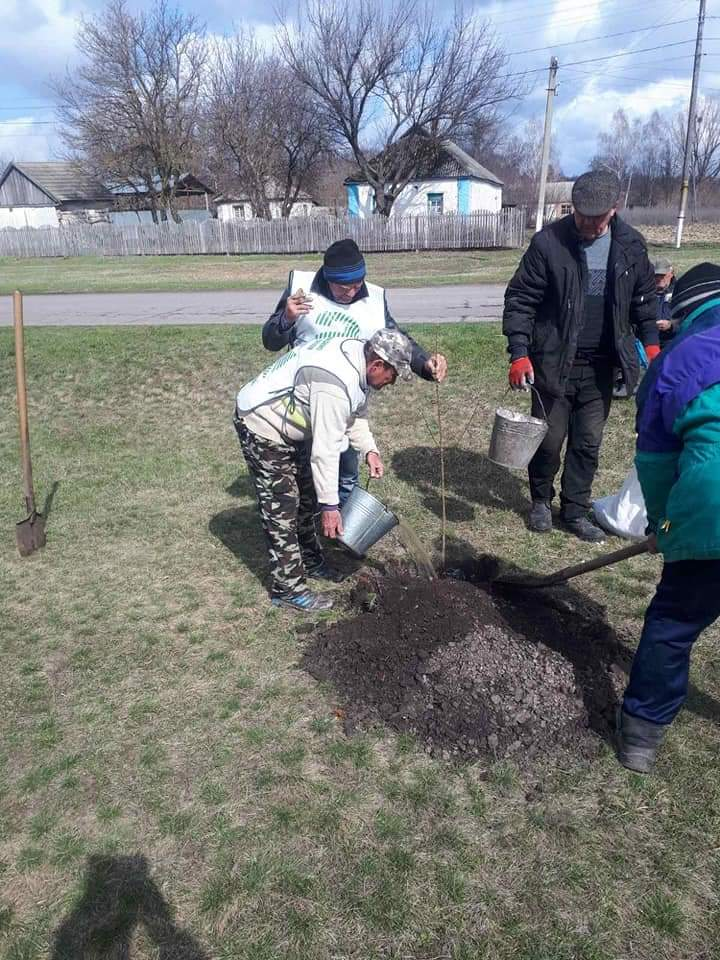 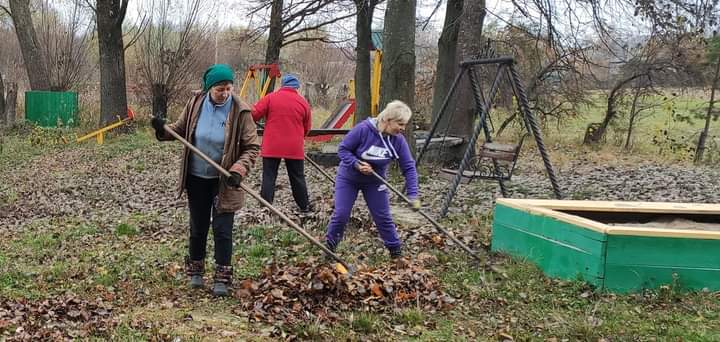 Благоустрій
Висаджування саджанців: береза, сосна (1000 штук).
Озеленення в центрі села: висаджування декоративних рослин.
Суботники по впорядкуванню територій, вапняна побілка конструкцій і огорож.
Проводиться вивіз ТПВ.
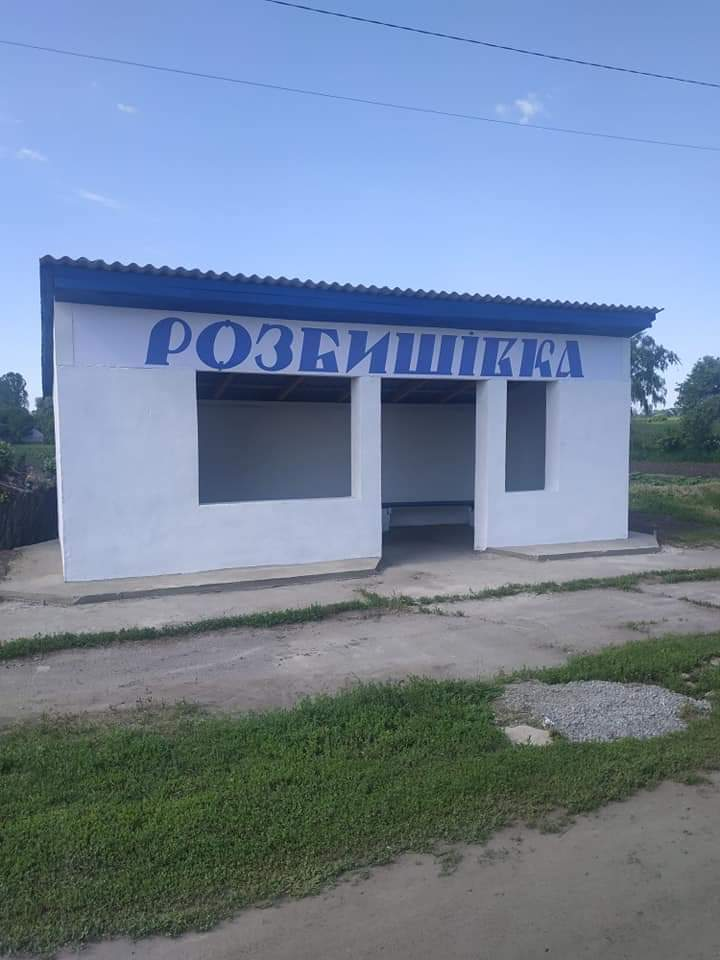 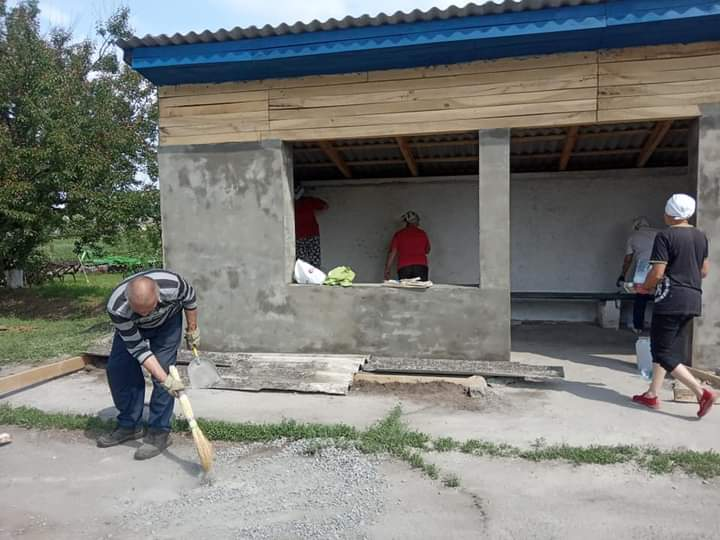 Благоустрій
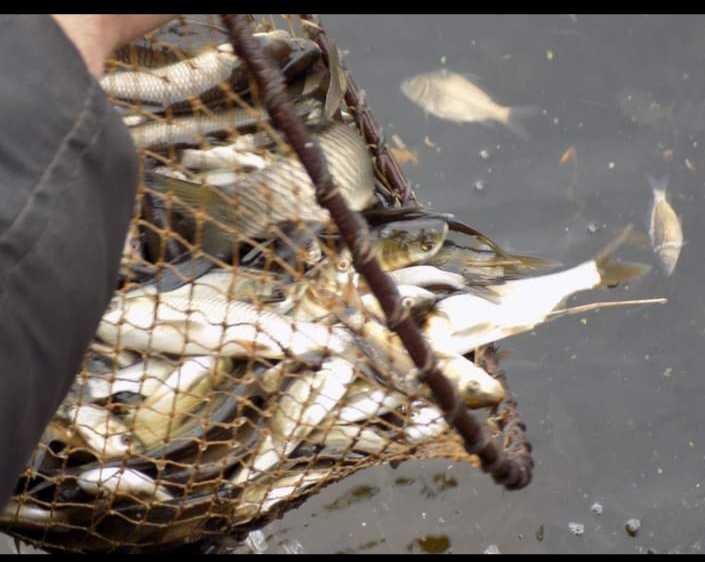 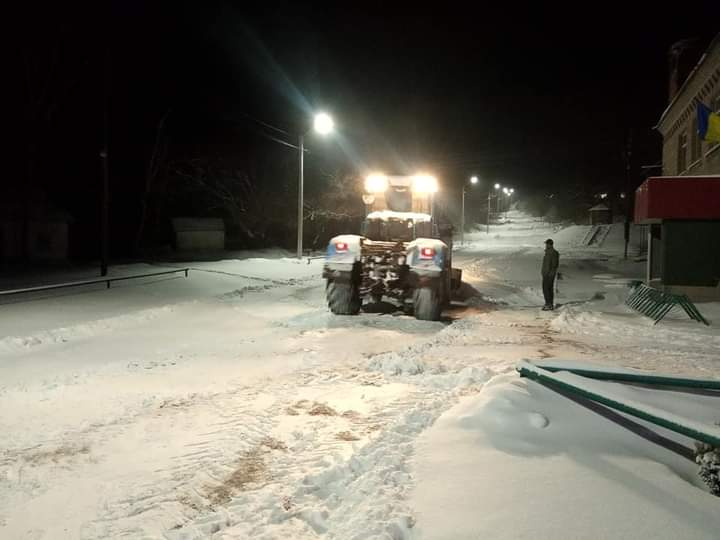 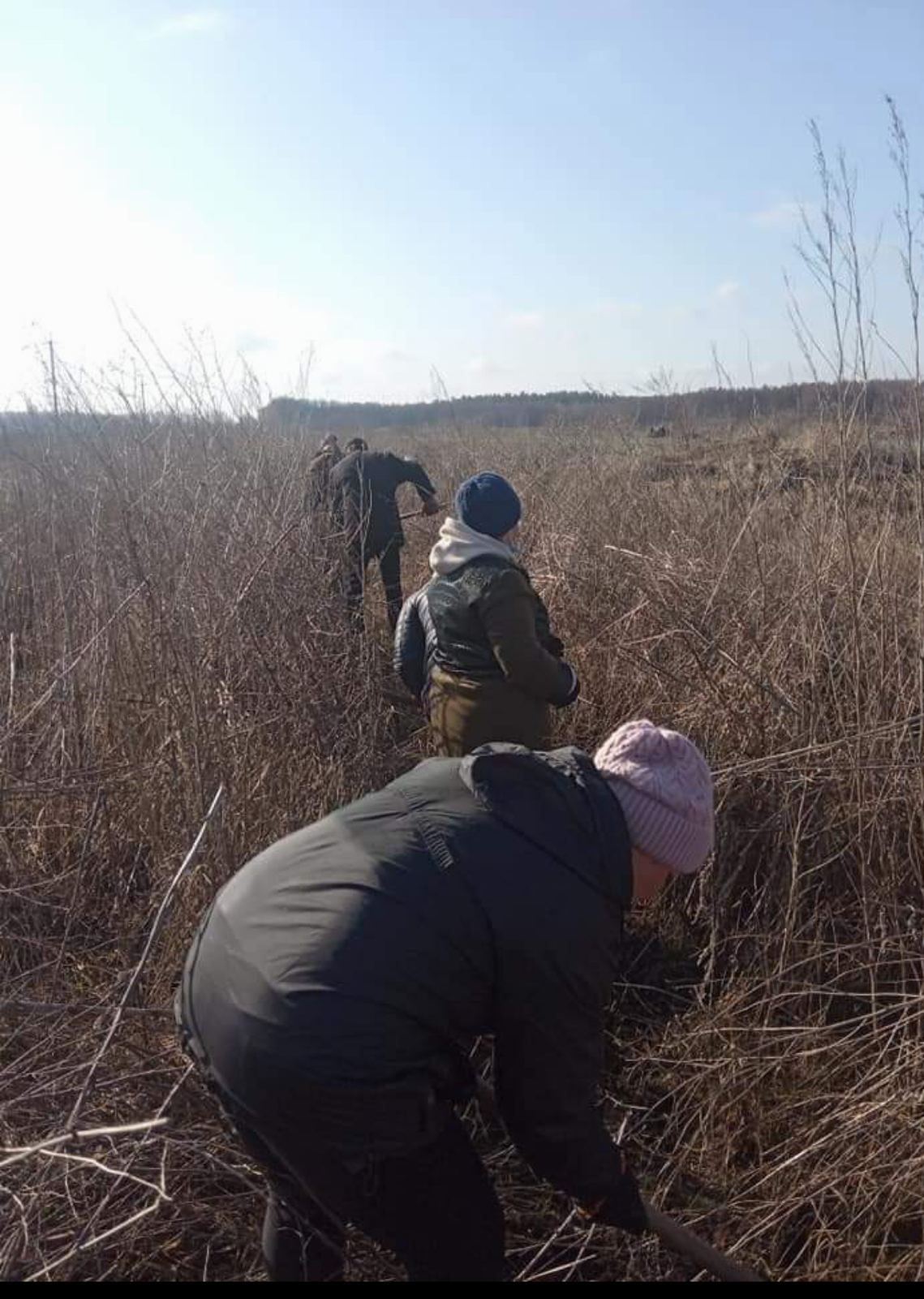 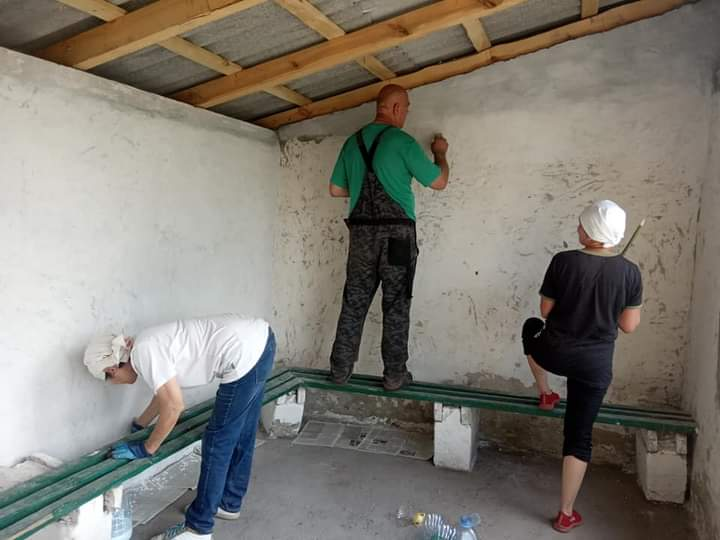 Благоустрій
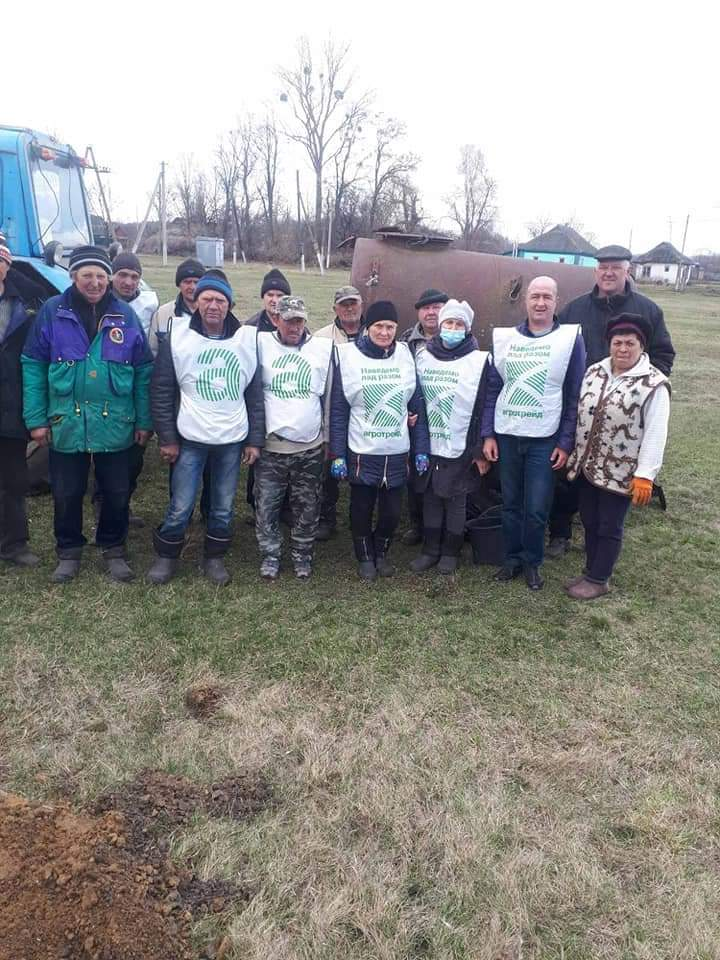 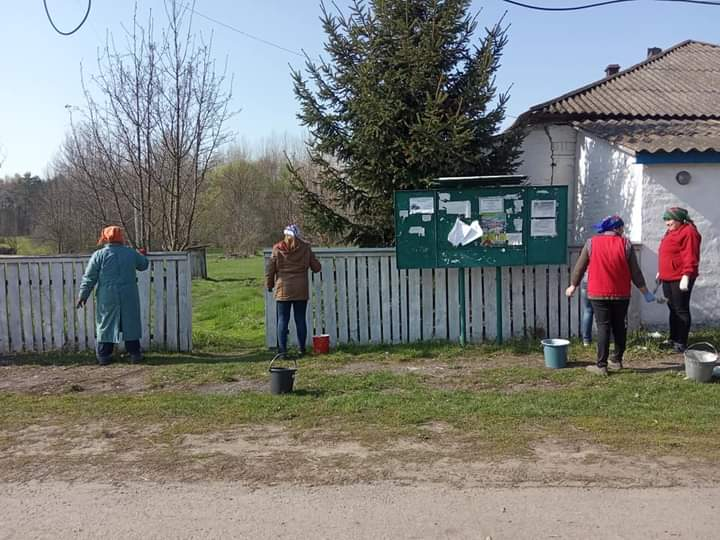 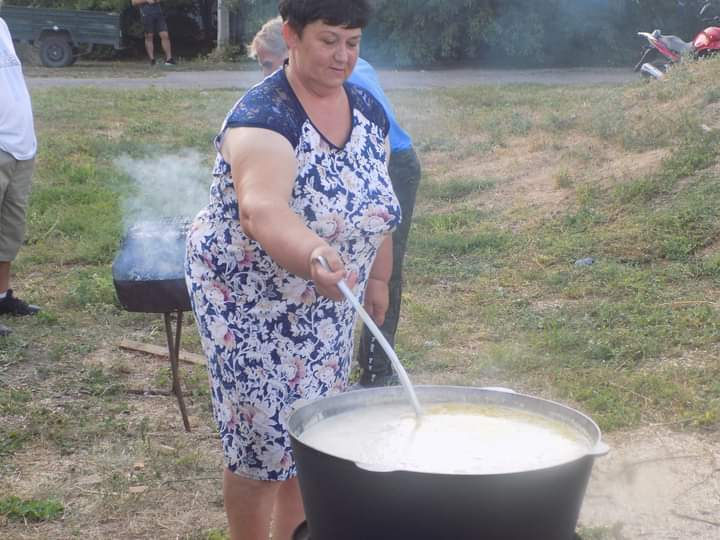 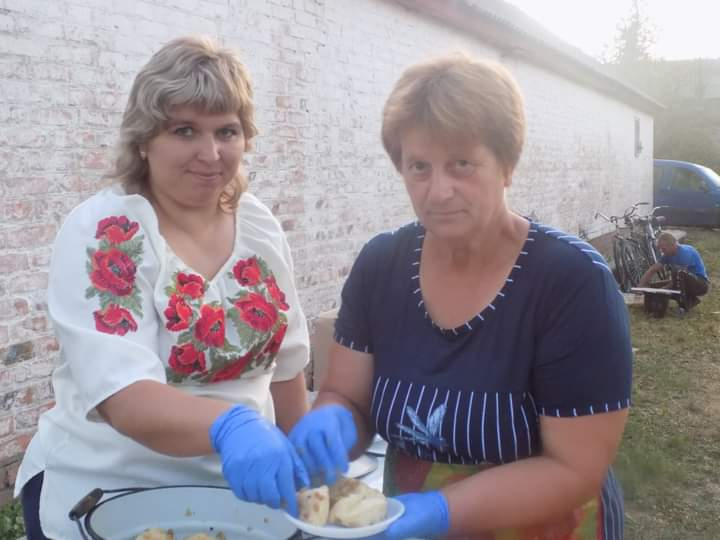 Благоустрій
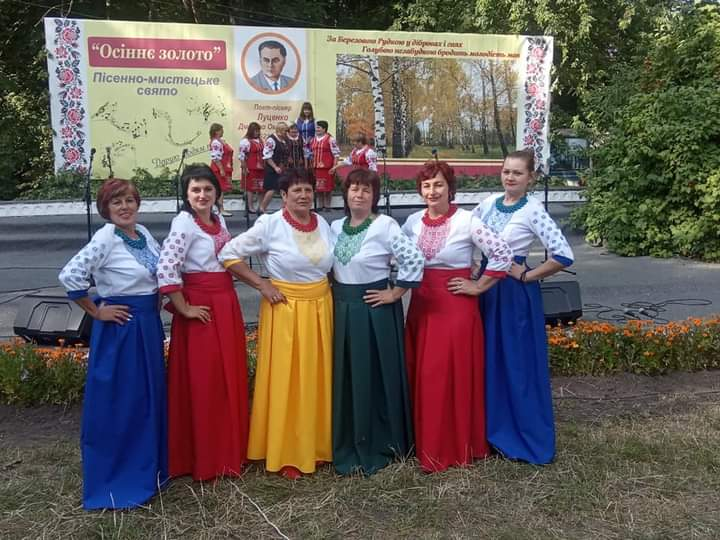 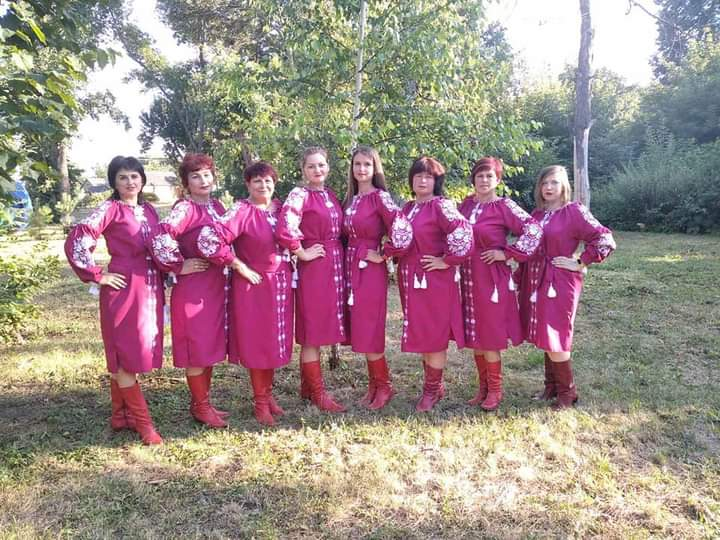 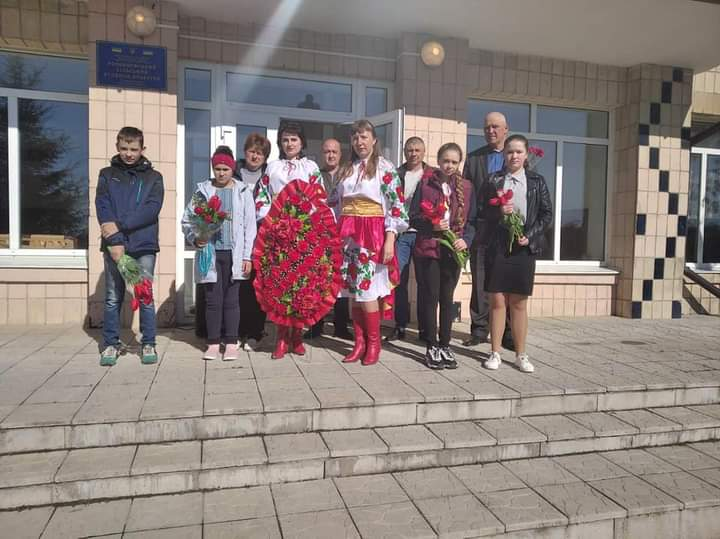 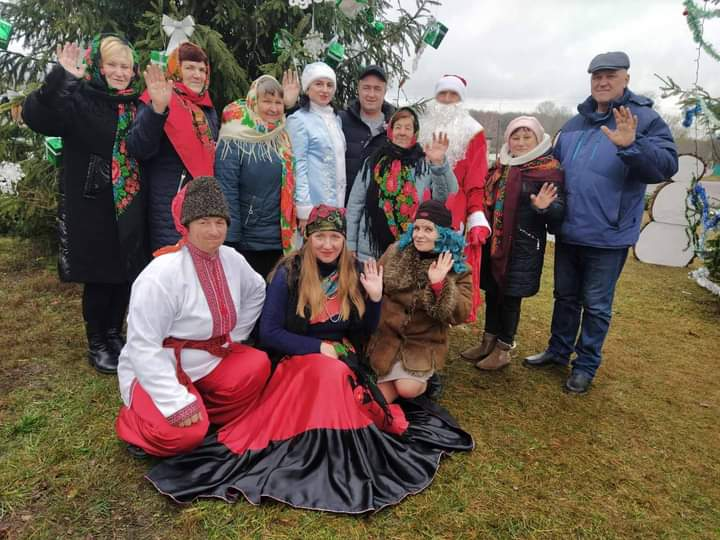 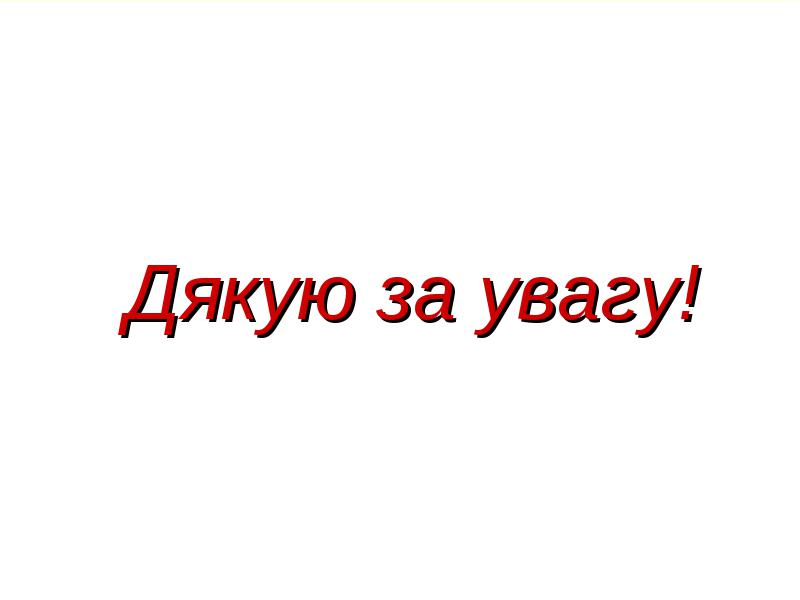